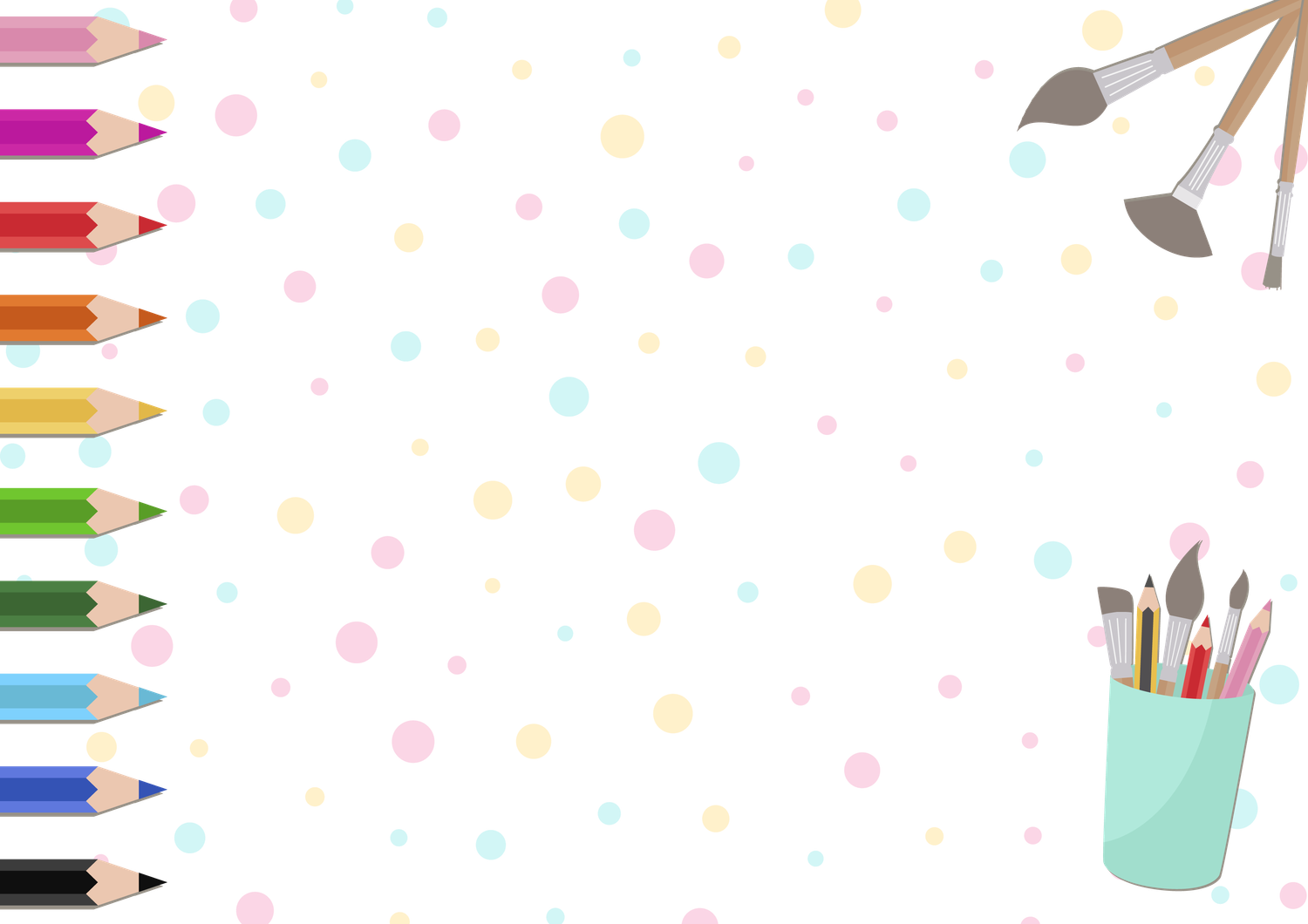 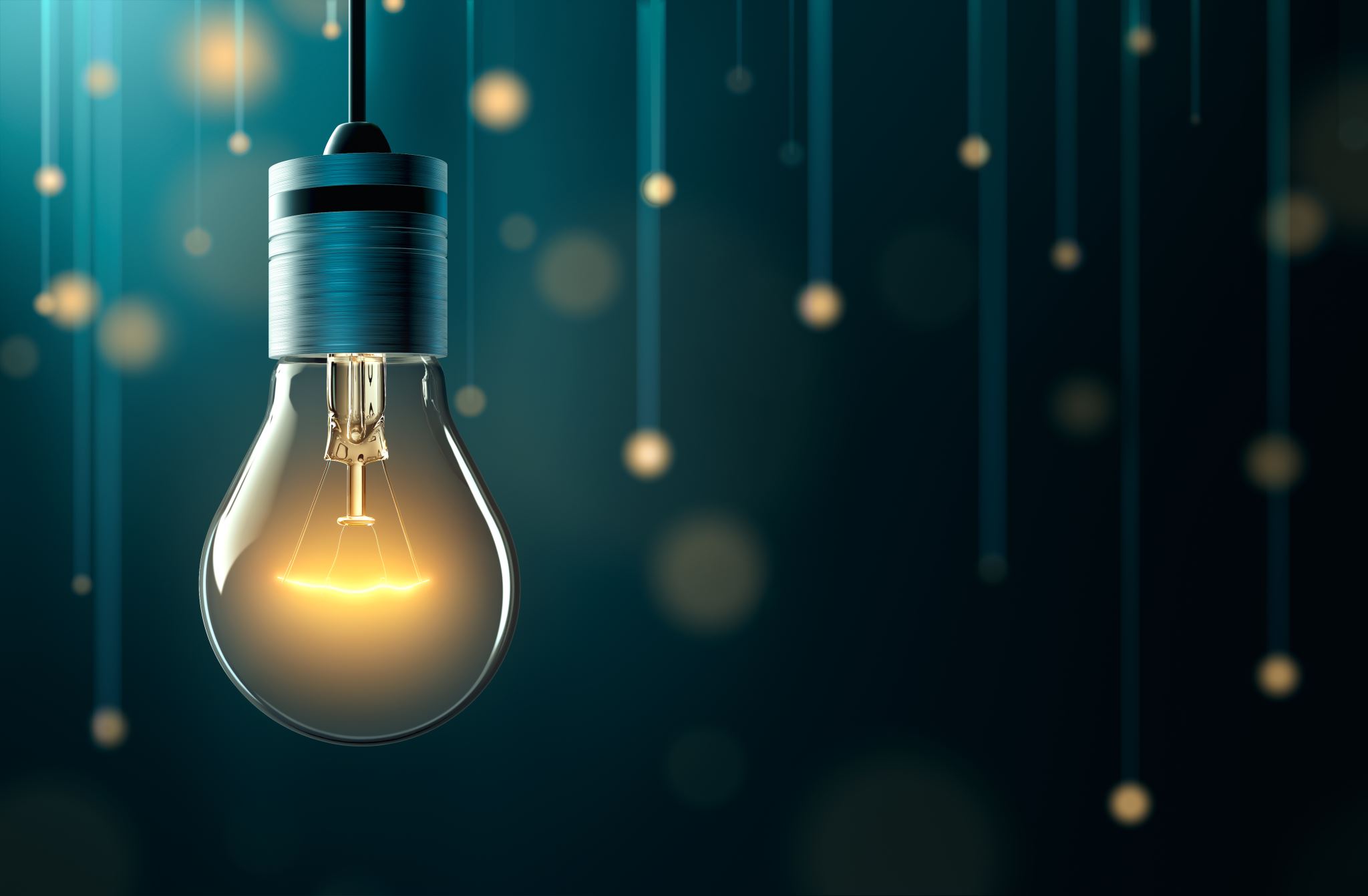 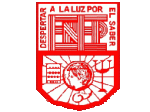 Escuela Normal De Educación Preescolar Del Estado De Coahuila
LINEA DE ACCIÓN 3
PASOS PARA ESTUDIAR PARA UN EXAMEN
LINK DEL VIDEO
https://youtu.be/LJ9oEopVDag